Формирование положительных личностных качеств у детей с ОВЗ,  с помощью системы Марии Монтессори
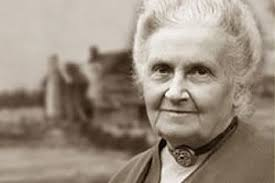 Метод Монтессори включает три аспекта взаимодействия: ребенкапедагога  окружающую среду. И педагог в этом аспекте является лишь проводником в «подготовленную» среду.
Важным в методике М.Монтессори являются обучающие материалы и способы работы с ними. Используя комплекс  объектов, у ребенка формируются сенсорные понятия (размер, цвет, формаРозовая башня – помогает визуально различать величины объемов. Вводятся понятия : «большой - маленький»,  «больше – меньше», «самый большой – самый маленький»
Коричневая лестница – также визуально помогает различать величины объемов. Вводятся понятия : «толстый – тонкий», «толще – тоньше», «самый толстый – самый тонкий».
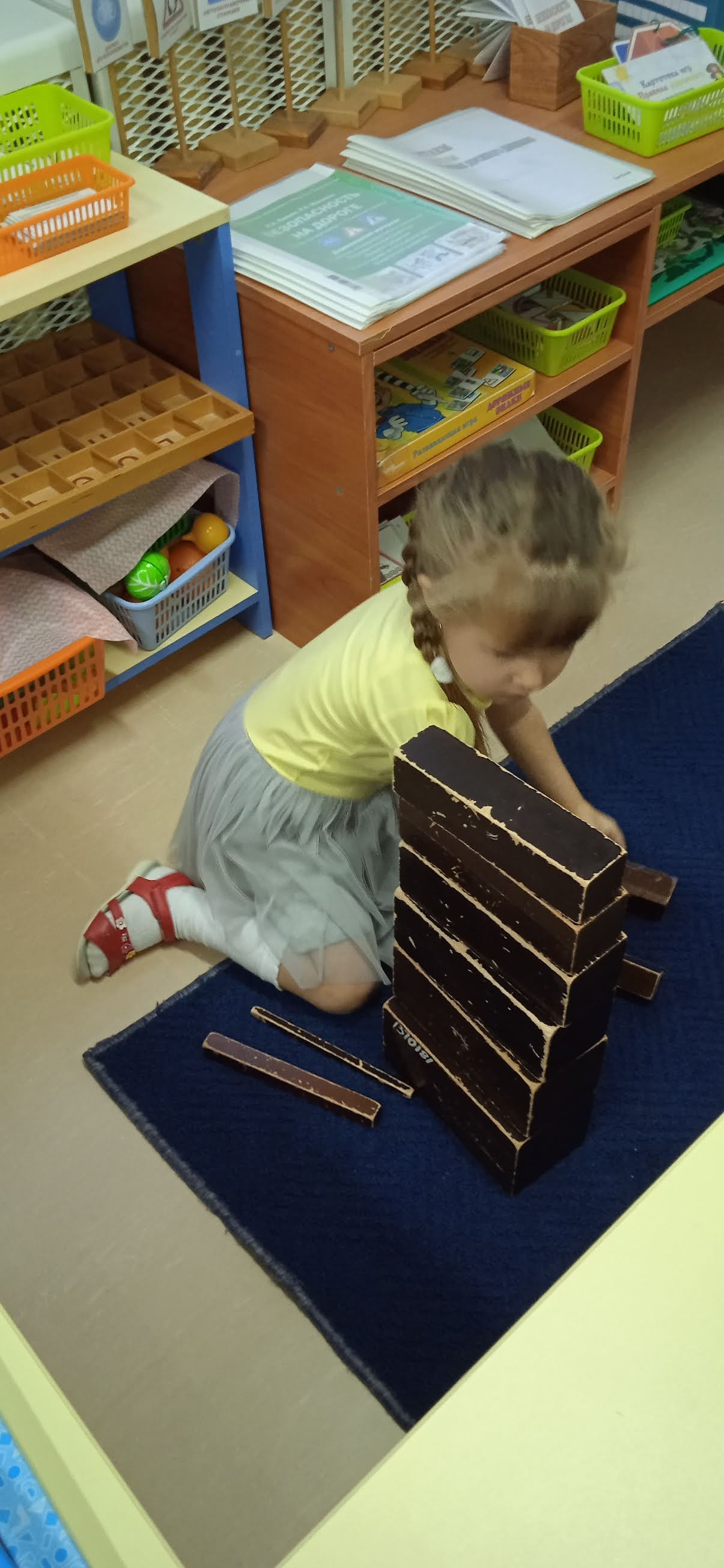 Красные штанги – помогают различать длину предметов. Вводятся понятия : «длинный – короткий», «длиннее – короче», «самый длинный – самый короткий»
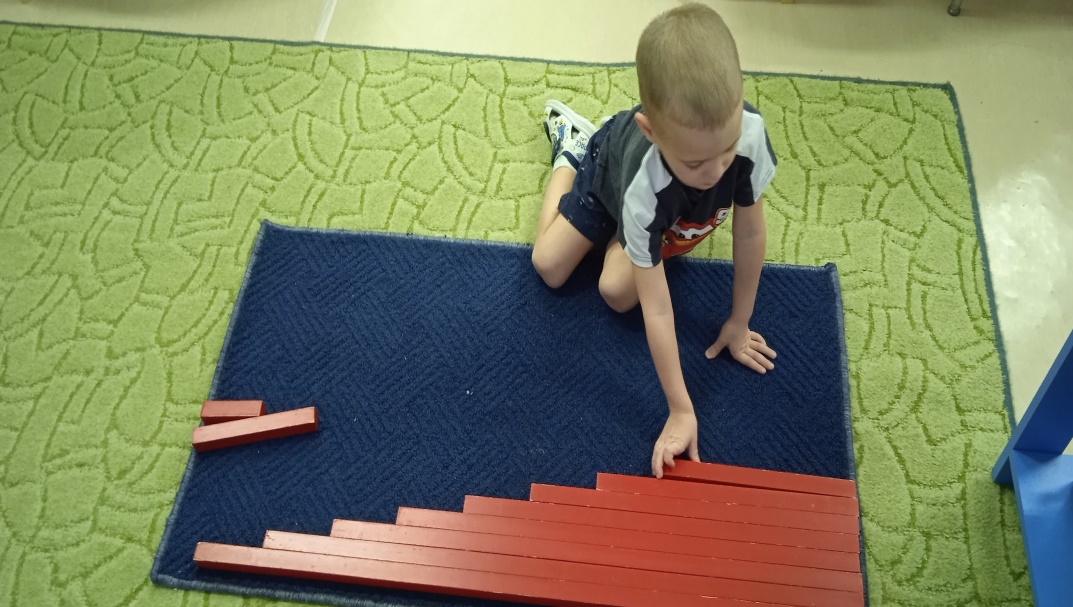 Но продолжим восхищаться системой Марии Монтессори. Группа (класс)  делится на 5 активных зон
Зона практической жизни – где ребенок учится обслуживать себя  и других.
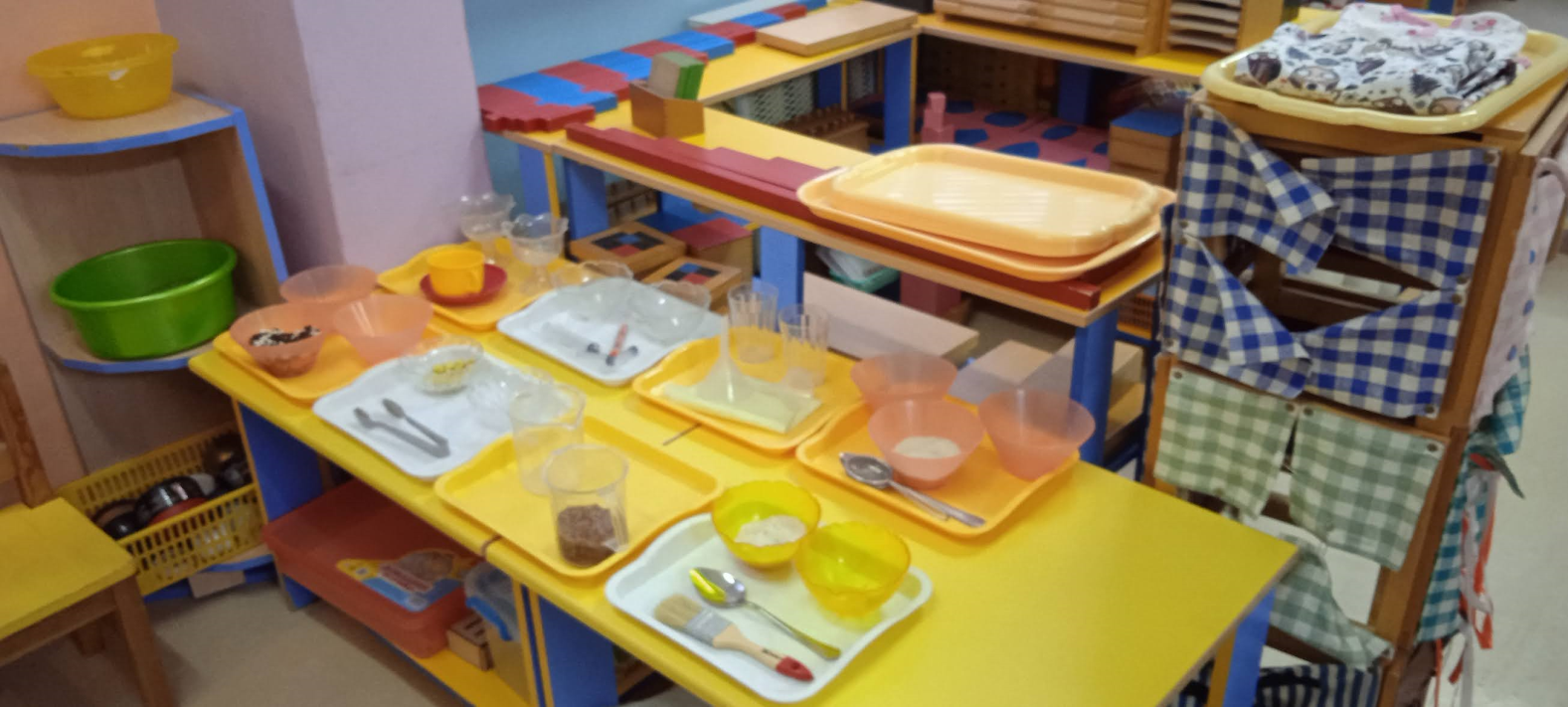 Зона сенсорного развития – это то, что говорилось уже выше. Эта зона учит различать предметы по высоте, длине, толщине, весу, цвету и т.д.
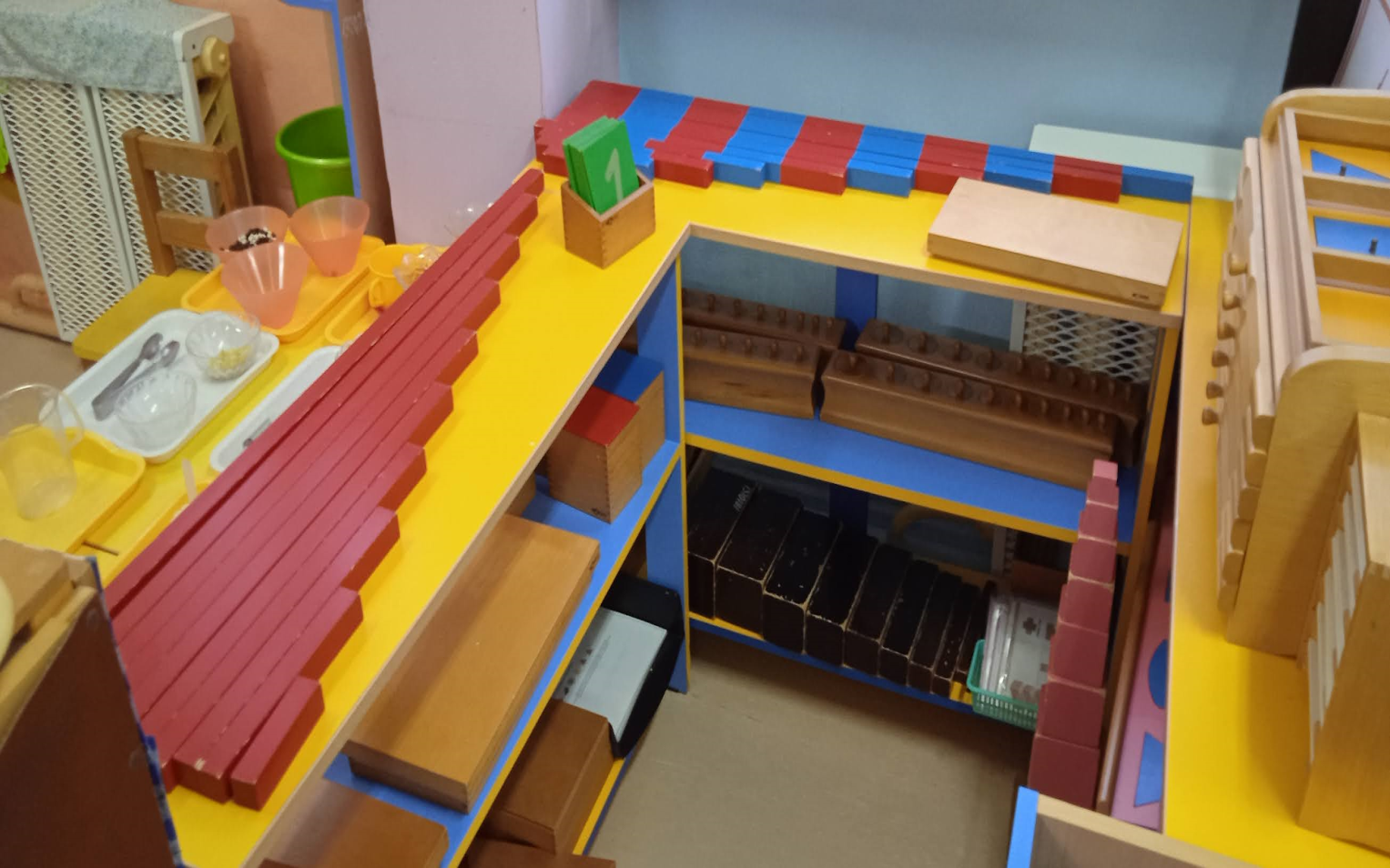 Математическая зона – здесь собраны материалы, помогающие ребенку усвоить количество, выполнять математические операции.
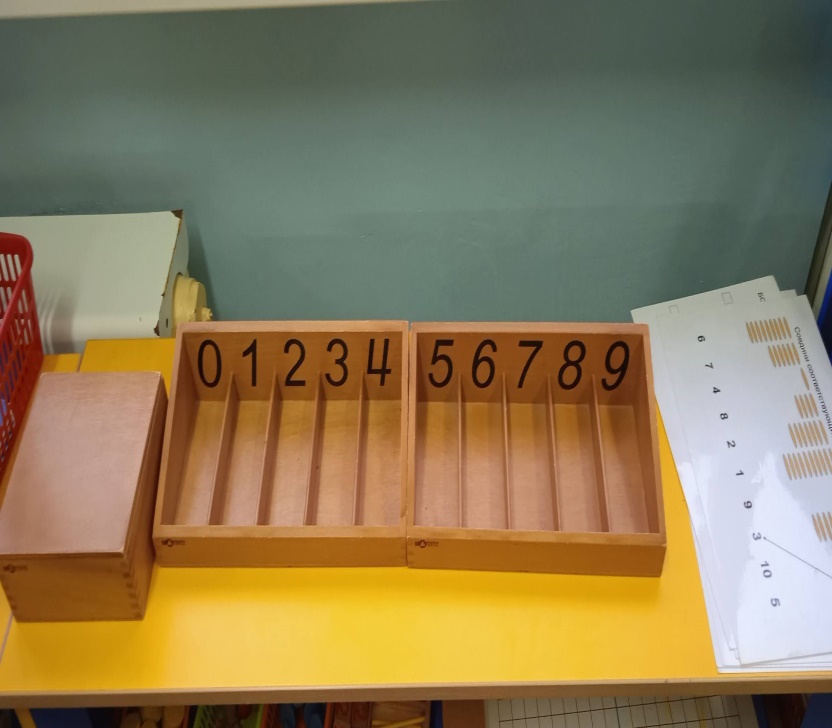 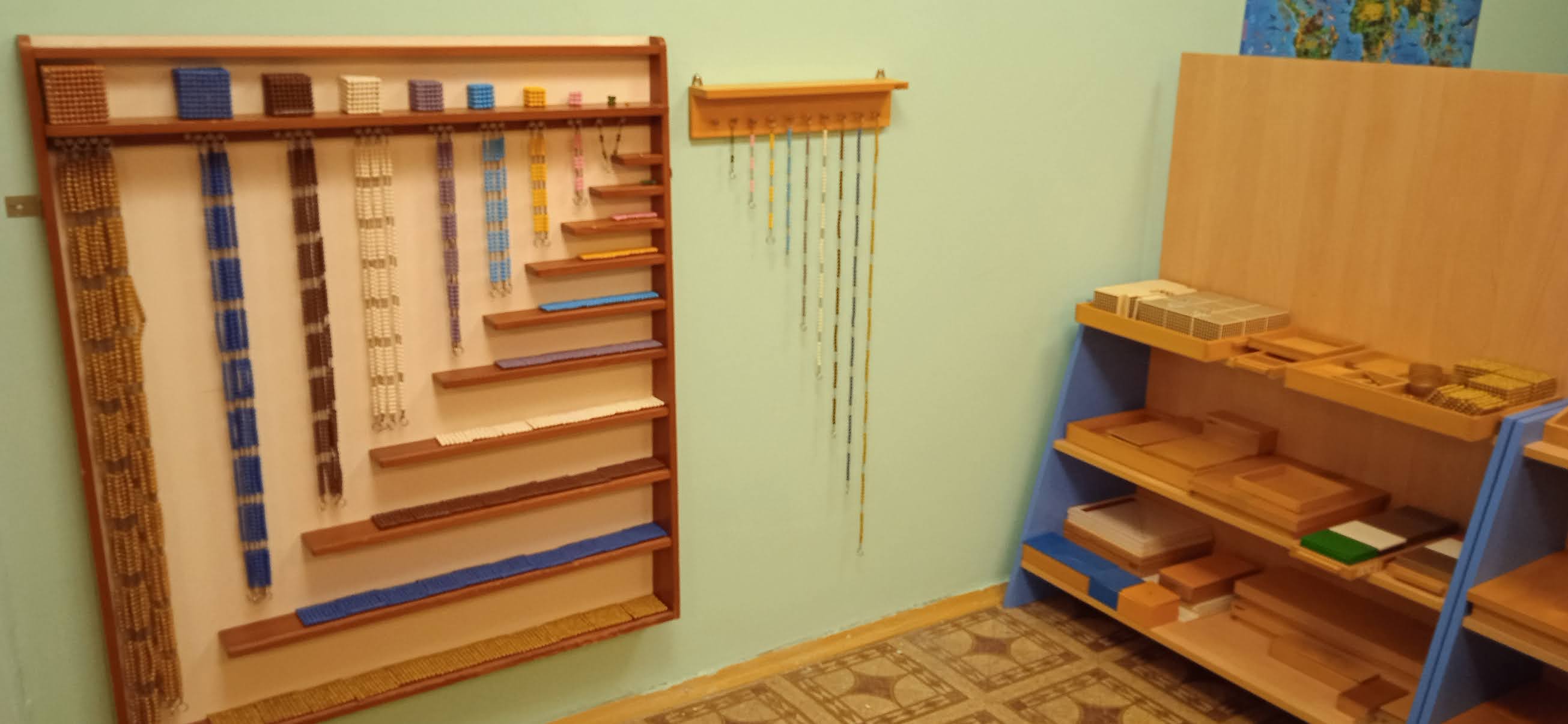 Зона русского языка и развития речи – здесь дети учатся чтению и письму.
Космос – представление об окружающем мире, изучает биологию, географию, ботанику, историю, астрономию, природу и культуру.
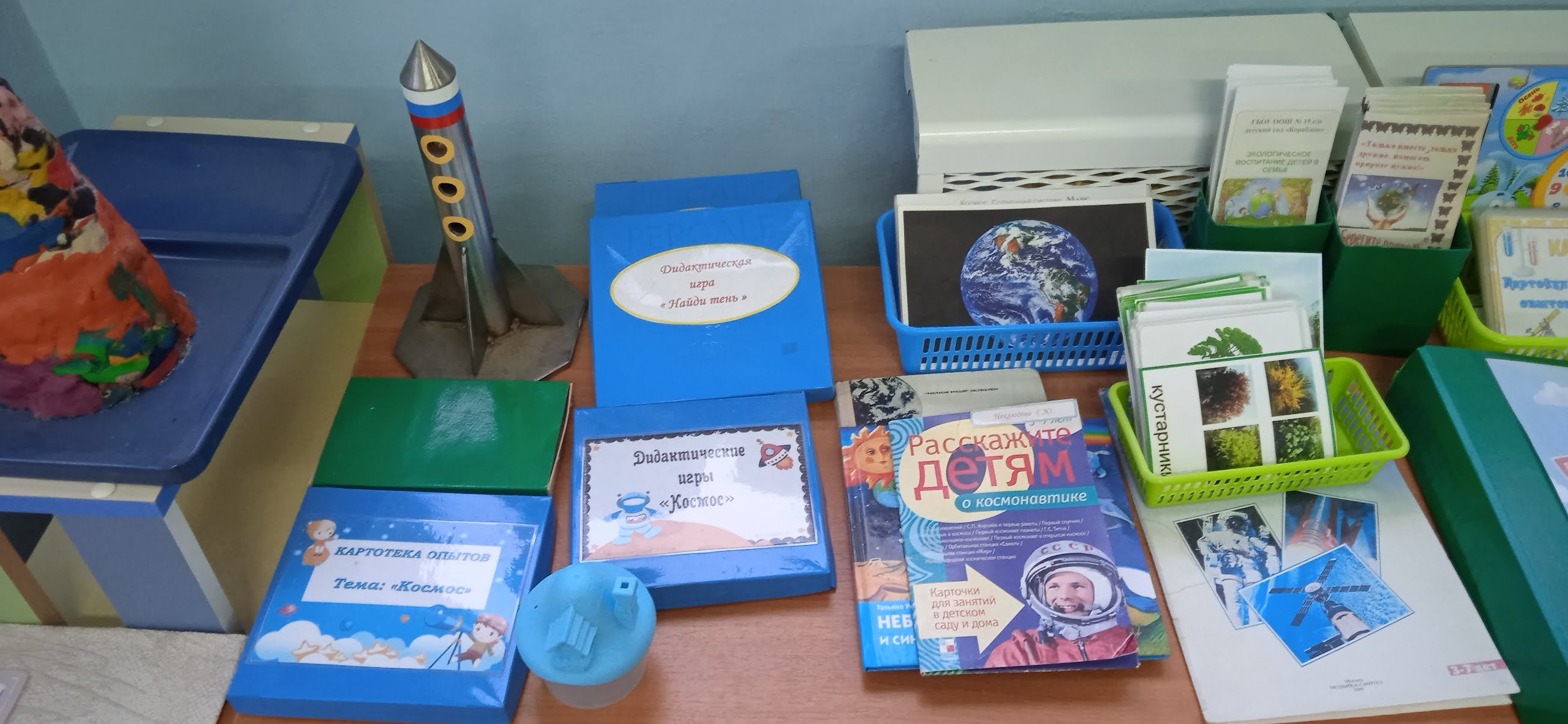 Девиз системы М.Монтессори «Помоги мне это сделать самому». А помогает сделать ребенку самому, ряд правил:
« Мы друг другу не мешаем, если просят – помогаем »
« Если что-то где-то взял, то на место и убрал »
« Мы работаем умело, каждый в группе занят делом »
« На кругу, говорим по одному »
« Мы в нашей группе не кричим, когда работаем – молчим »
« Если коврик на пути – коврик нужно обойти »
Работая в системе М.Монтессори можно сделать вывод, что система,  принятая в прошлом  столетии – актуальна и в нынешнем ХХI веке. Ее уникальность, доступность развивающего материала позволяет всесторонне развиваться ребенку, при этом используя свой  темп развития, желание работать с тем или иным материалом. А  на выходе из дошкольного учреждения ребенок  владеет самостоятельностью, у него развиты все мыслительные операции, ребенок способен обслуживать себя полностью, у него нет проблем с общением, он терпелив и вынослив и ему легко дается  образовательная деятельность.